Муниципальное общеобразовательное учреждение Ченцевская средняя школа
Лучшие практики родительского просвещения
Формы работы
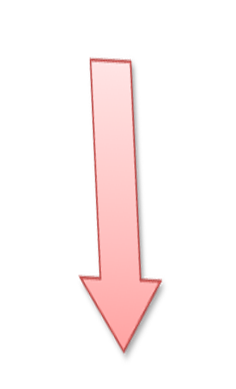 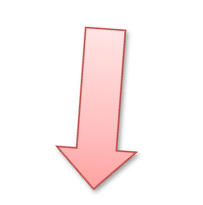 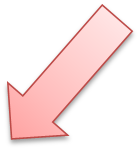 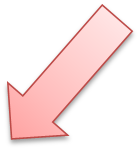 Родительские собрания
Анкетирование
Диагностическая работа 
по изучению семей
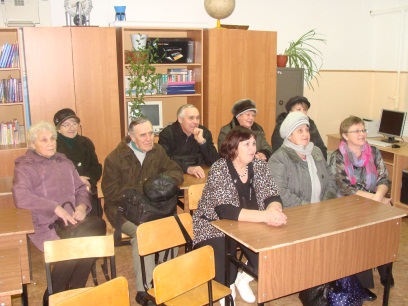 Информационно-просветительский лекторий
Дни открытых дверей
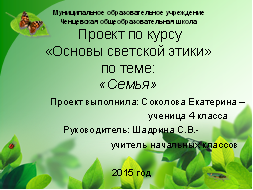 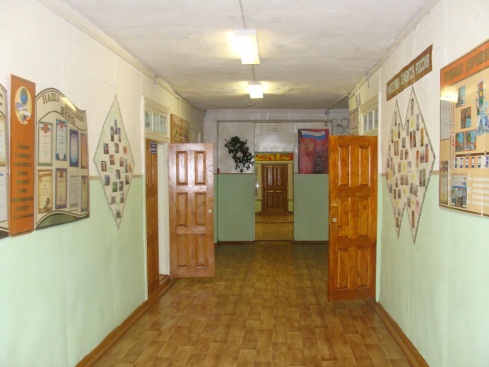 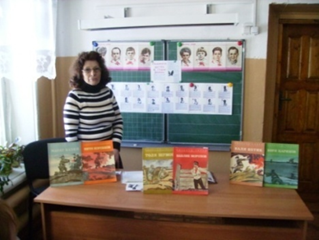 Формы работы
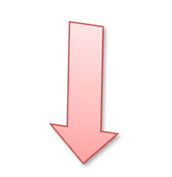 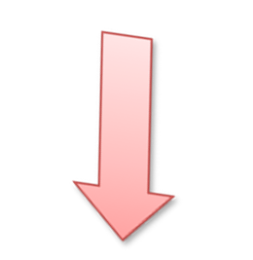 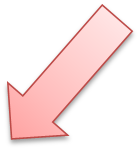 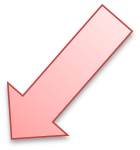 Семейные гостиные
Общешкольные мероприятия
Семейные праздники
Участие социально-значимых детско-взрослых проектах
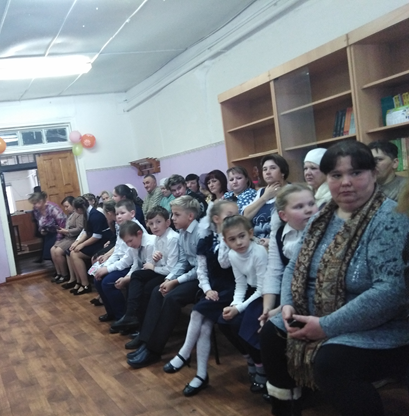 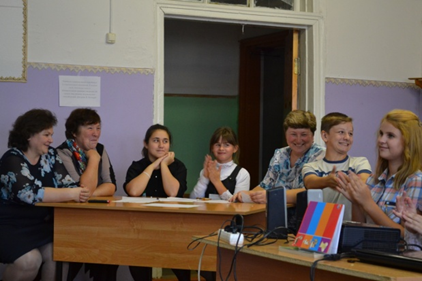 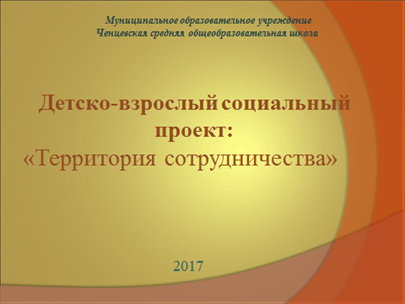 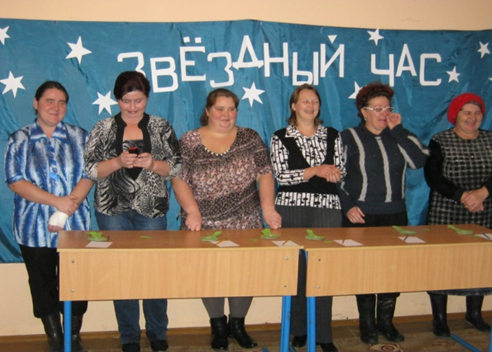 Предоставление информации
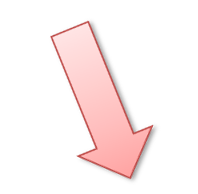 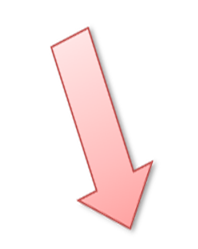 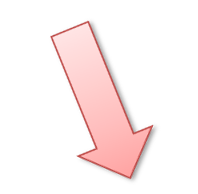 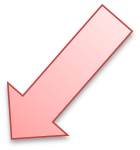 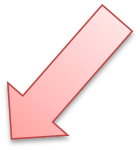 Проведение открытых уроков для родителей
Буклеты, памятки, листовки
Информирование на индивидуальные консультации
Информационные стенды
Сайт ОУ
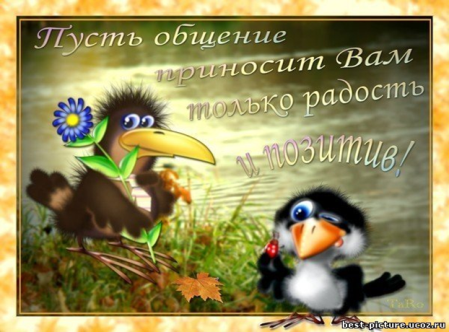 Отчёт директора перед общественностью
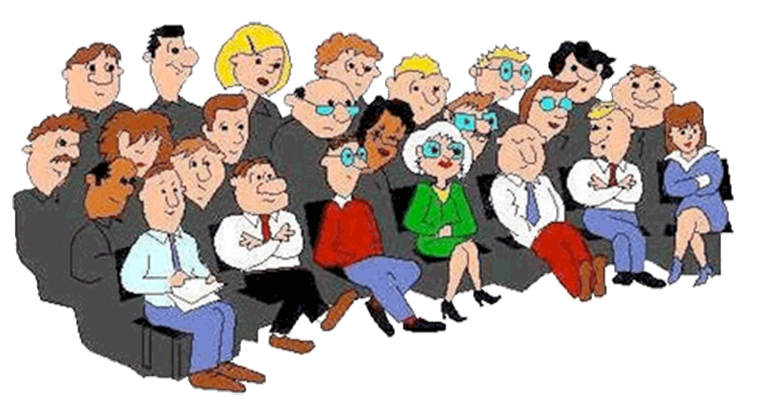 Критерии оценки эффективности совместной работы школы с родителями
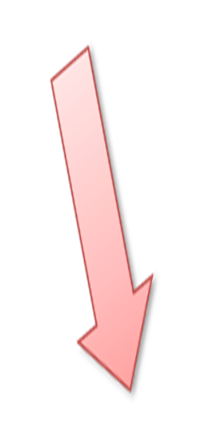 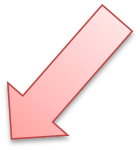 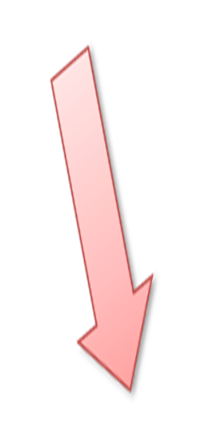 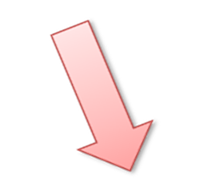 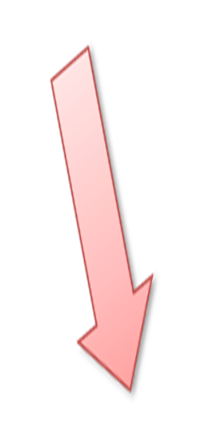 Обеспечение с помощью родителей соцзащиты детей
Наличие организационной структуры в работе с родителями
Снижение уровня конфликтных ситуаций
Высокая скорость реакции родителей на запросы школы и обратно
Наличие традиций сотрудничества школы с родителями